Module 5
Embracing CSR and Cultural Change Transformation 
(Long-Term Strategy Approach)
"The European Commission support for the production of this publication does not constitute an endorsement of the contents which reflects the views only of the authors, and the Commission cannot be held responsible for any use which may be made of the information contained therein 2020-1-DE02-KA202-007503’
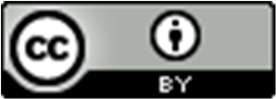 This resource is licensed under CC BY 4.0
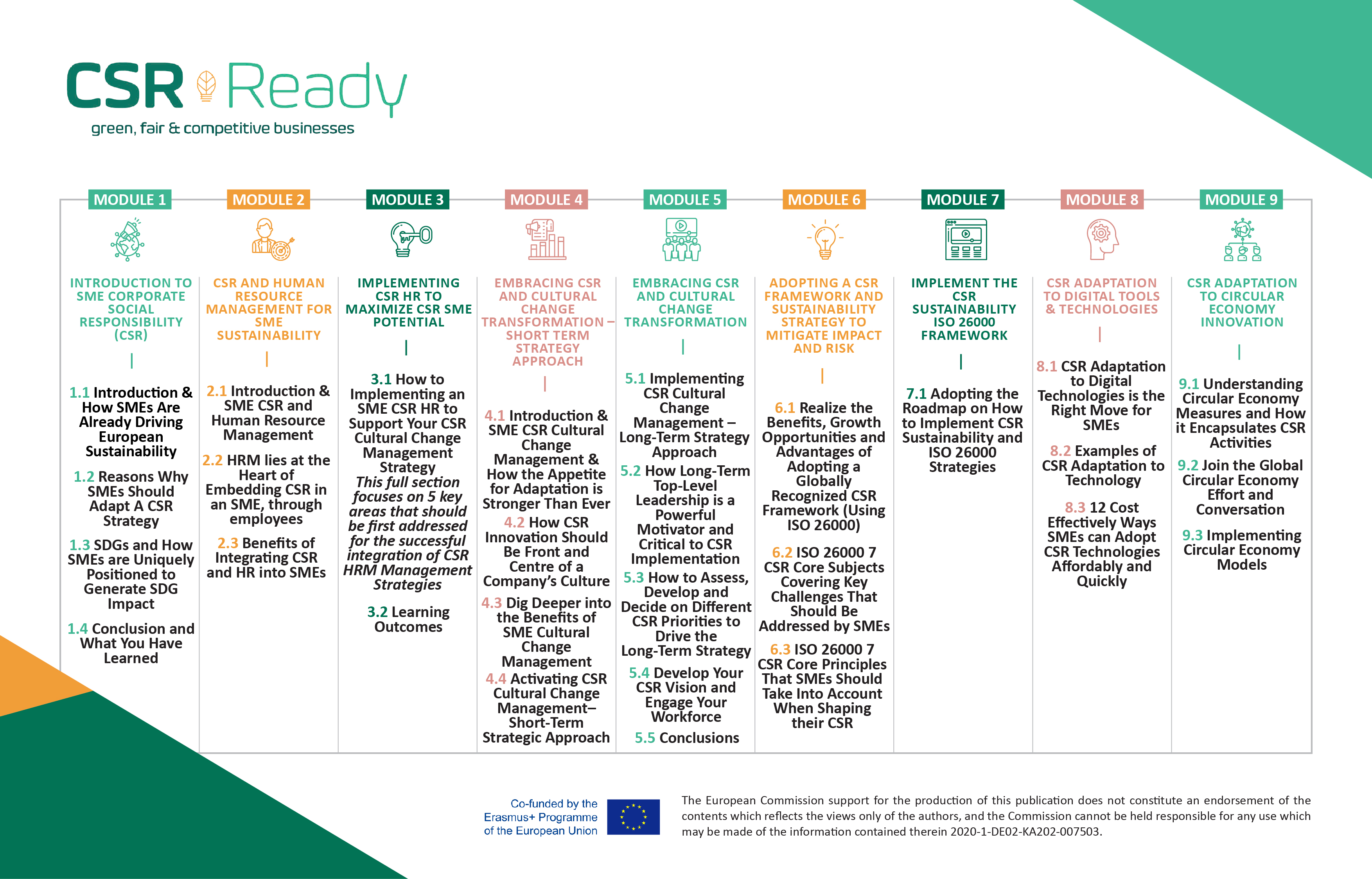 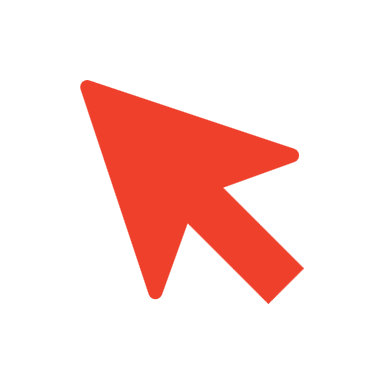 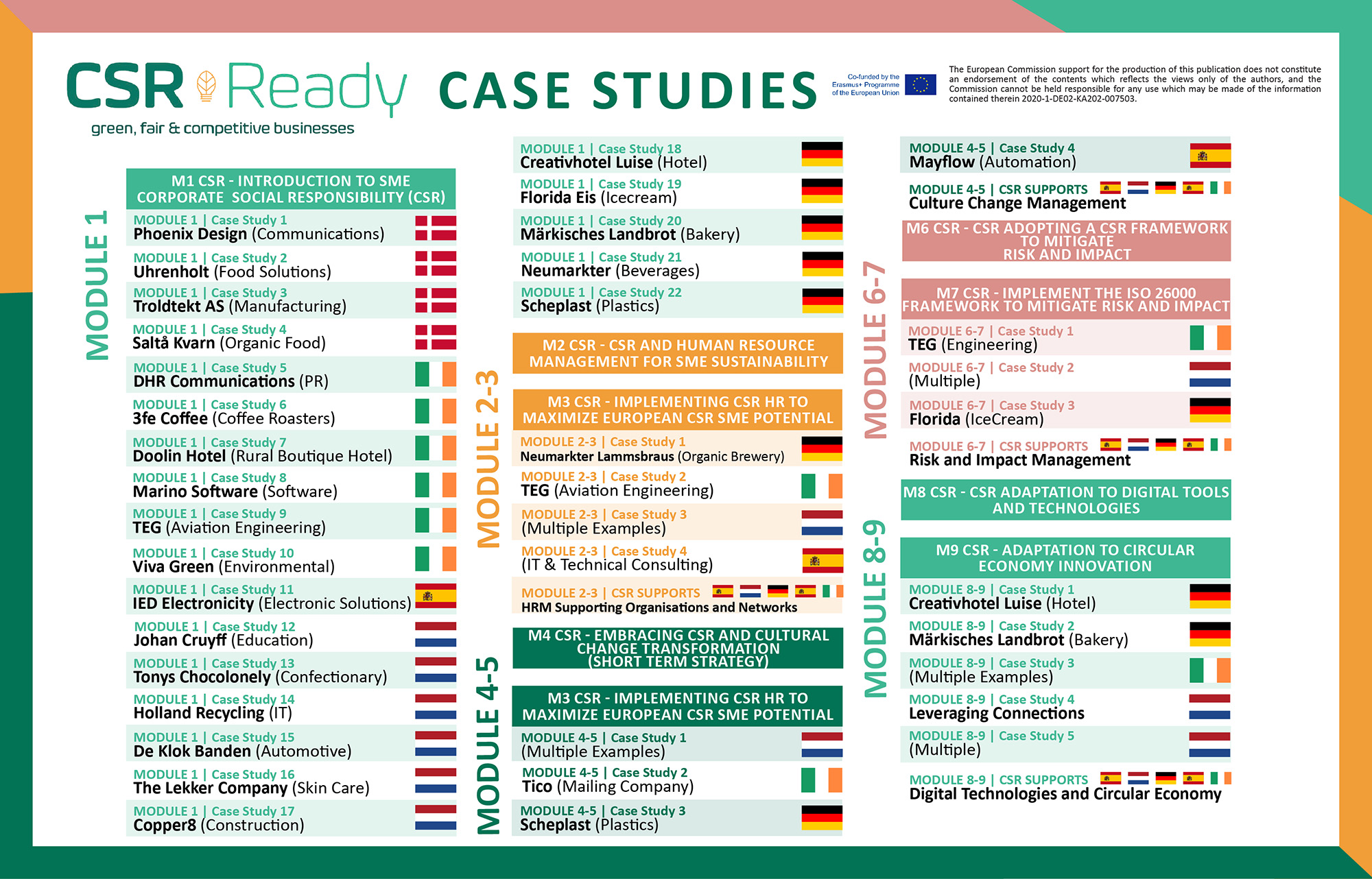 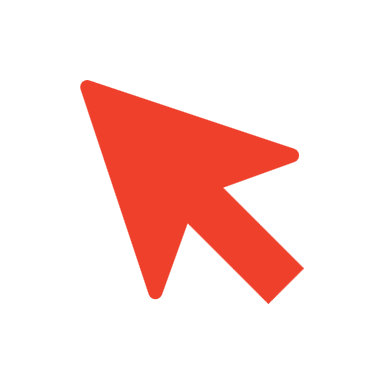 Overview of Module 5
Implementing CSR Cultural Change Management – Long-Term Strategy Approach
1
This Module will help you explore how and when to effect CSR cultural change to improve the performance of your company. You will learn how to deep dive into cultural transformation as a long-term strategy which is a type of change initiated at the executive leadership level. It demonstrates different approaches, strategies, ideas and models on how you can implement and make an impact on your CSR cultural management systems. The aim is to provide practical guidance for SMEs so they can get on board the global CSR call long-term. It is evident change management should be led by top-level management and involve everyone in the organisation. It is a process of continuous improvement over time. It is moving your company beyond compliance and integrating management systems in the areas such as human rights, labour practices, sourcing practices, product integrity and environmental impact as part of your core business strategy.
How Long-Term Top-Level Leadership is a Powerful Motivator and Critical to CSR Implementation
2
3
How to Assess, Develop and Decide on Different CSR Priorities to Drive the Long-Term Strategy
4
Develop Your CSR Vision and Engage Your Workforce.
Conclusions
5
Learning Outcomes
Become aware of the benefits and that there are different approaches to implementing CSR culture change management. There is a step-by-step process, that strives to create a holistic implementation rather than an isolated activity from core business operations 
Explore how and when to effect CSR cultural change to improve the performance of your company and employees
Learn how to deep dive into cultural transformation by using a long-term strategy initiated at the executive leadership level
Understand the different long-term strategic priorities. Assess and develop those that are best aligned for your company
Gain valuable insights from different models to get your CSR Cultural Change underway and what actions and employee engagement approaches are needed to succeed long term
Implementing CSR Cultural Change Management Long-Term Strategy Approach
Section 1
Quick Step by Step Overview Checklist
Top Level Buy-In. CSR starts with Top Level and HR commitment and motivation.
1
The company conducts the CSR READY Assessment Tool as an initial step. Then distributes an internal company-wide CSR Survey Assessment to employees, managers etc. They can also hold interviews, and focus groups with all levels of internal stakeholders to identify all potential priorities, gaps and opportunities relative to the 4 CSR Pillars.
2
3
Set up CSR Leadership Team (this step also makes sure they receive what they need e.g., CSR training, support systems, objectives and guidance from HR, top management and experts)
4
CSR Leadership Team should first conduct an in-house discovery, review and investigation into existing CSR activities, documents etc.
5
From the CSR Assessment and discovery, the CSR team reports and discusses with top management existing activities and the proposed top 3-5 priorities then implements them into a dedicated CSR Strategy.
Step 1 

CSR Cultural Change Starts with the Top-Level Management & HR Commitment
First. You, Top Level. Must be Ready for Change & Leadership!
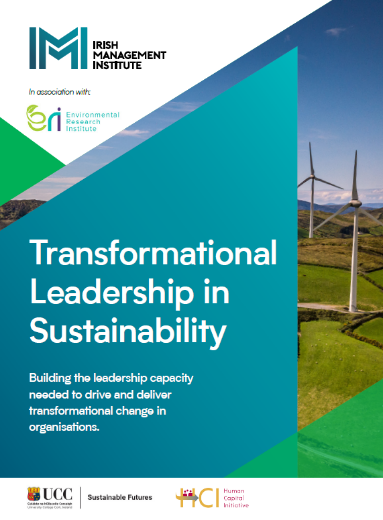 This all starts with you, top level. Without your commitment and leadership, this will be a waste of time. You need to be ready and drive your company’s CSR systematically. You already have a lot going on, trying to satisfy customers, be operationally optimised, and financially stable, manage multiple teams and employees, align strategies, tactics, roles…and more. However, being responsible is your middle name but now it extends further both internally and externally to your company. You now have to adapt even further to environmental, social and economic challenges. CSR is inevitable, your company needs it to remain sustainable and innovative.

Bottom line if you are not ready you should be!
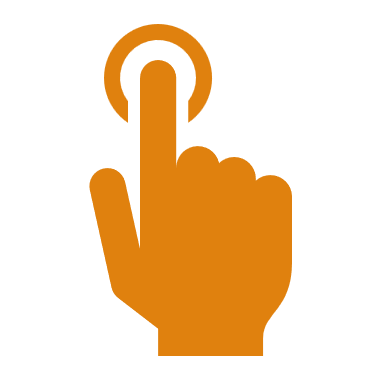 Click Link  or Image to Access Resource
SMEs are Expected to Step Up and Deliver Actions. Real Action Comes From Top Level Leadership.
CSR is no longer a Ticking Box Exercise. Now more than ever, Sustainability is becoming a competitive advantage for European companies and SMEs, rather than a simple box-ticking exercise. Building a sustainable SME requires a movement of change towards CSR, Circular Economies and so many other key approaches. 

Companies are no longer judged on their environmental, social and commercial policies, but rather on how their promised initiatives and actions actually limit environmental, social and economic risks.

Leadership Mindset Needs to Be Complimented by Solid Action. Many European companies have implemented real action, but few have yet developed the capabilities to accelerate transformational change in the company internally and externally using a leadership mindset and action. By viewing sustainability through the prism of leadership capabilities and mindset, SMEs will enable a reframing of the sustainability agenda, driving an impactful shift in the way it does business.
CSR Needs Innovative Collaborative Leadership
Companies need to be more adaptive than ever, stay sustainable and strong, run cohesive operations, be highly attuned and seamlessly shift to the pace of business. CSR Corporate Social Responsibility is a tool that can be used to do just this. Successful CSR companies are led by innovative leaders who live and breathe CSR company culture. Clear intention and commitment from the top is needed so that a leadership culture becomes a powerful CSR motivator. CSR driven by top management will make sure the implementation a companywide commitment and employees energized with a CSR focus.
Top Level Commitment is a Powerful Motivator
Effective top teams need to first understand CSR change management and work together so they can guide, implement and manage the companies vision and CSR values. This requires regularly revisiting the vision, mission/purpose, and CSR values to deepen and update understanding of and commitment to a CSR culture. They need to know what drives each employee, what is standing in their way, what support they need to fully embrace CSR.
How? Educate your leaders and managers in CSR and CSR cultural change management. If they don’t feel competent they will not be able to be leaders of change. They need to be fully equipped in how to implement CSR with their staff, deal with challenges, make rapid decisions and come up with solutions. Engage facilitators/coaches experienced in CSR transformational leadership journeys to guide you through the inner journey of leading CSR cultural change management.
9 Steps to Transform Your Organizational Culture
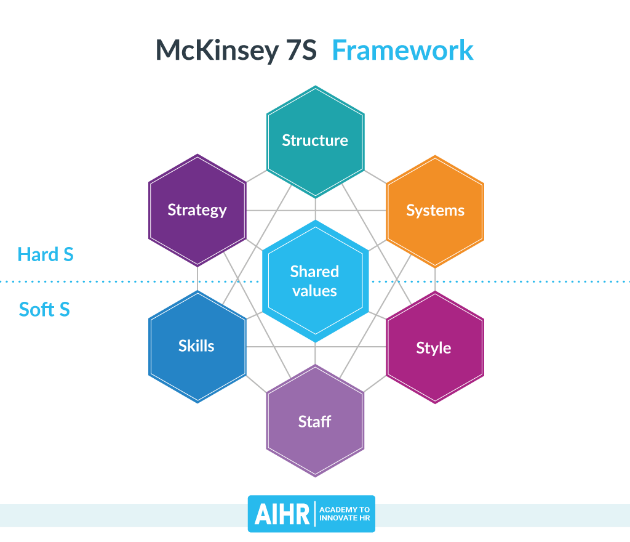 90% of employees at winning company cultures are confident in their company’s leadership team.

Employees’ overall ratings of their company’s qualities are 20% higher at companies with a strong culture. 

86% of employees in strong cultures feel their senior leadership listens to employees, compared to just 70% of employees in non-winning cultures.
Leading a Successful Cultural Transformation
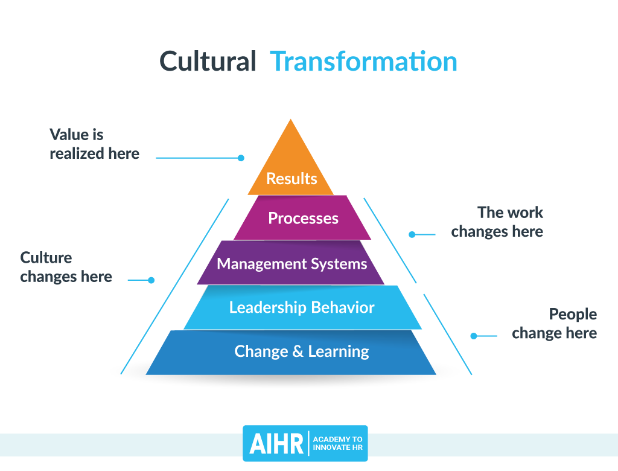 5 Important Questions To Answer When Planning Your CSR Strategy and Action Plan 

WHY Establish a clear purpose of your initiatives
WHAT Define which area of sustainability you want to support
WHO Assign a person to take charge
HOW What is your budget and how can you measure the impact of the program
WHEN Set a timeline and goal for when you want to achieve your sustainability goals by
Step 2 

Conduct a Company-Wide CSR Assessment or Survey
Cultural Transformation Should Be Purpose Driven and Practical 
The CSR Ready Assessment Will Help You Achieve this.
Click to Take CSR READY Test
Culture is not just aspirational and emotional; it’s also embedded in all of the behaviours, actions, procedures and systems within your company. The full-spectrum CSR company is both purpose-driven and practical. The CSR Ready Assessment provides you with the information you need to implement CSR cultural transformation in a pragmatic way.

Any cultural transformation initiative can seem overwhelmingly complex. The CSR Ready Assessment is a robust system that shows SMEs they require many types of people, formations, supports and resources e.g., CSR Training and Development Courses (like CSR Ready Course), a CSR Leadership Team, time, commitment etc so you can focus your energy on its successful implementation.
Take the CSR READY Assessment!
Click to Take CSR READY Test
The CSR READY Assessment Tool Guides Management on Where to Start! The board of directors, CEO and top management or owners need to have an accurate snapshot of how far the business is down the CSR road, it is unlikely they will be able to make informed decisions about moving ahead without doing an assessment first.  The CSR Ready Assessment is the perfect place to start.

The CSR Ready Assessment Assists CSR Decision Making! The CSR Assessment will help you identify where you are in relation to CSR, the gaps, priorities, and opportunities and help you with your CSR business decision-making. The Assessment acts as your front-end intelligence for gathering all the information you need. Starting with the CSR Ready assessment can save a company from launching an ineffective CSR approach or heading in a direction that is risky, not sustainable or innovative for the business.
CSR Cultural Change Assists in Identifying Risks
Click to Take CSR READY Test
CSR Assessment Identifies Risks! Importantly, the assessment can act as a way to identify existing legal requirements, risks, damage or impact you are causing that could damage your reputation, how stakeholders’ and customers’ needs aren’t being met and so much more. All ways you can do business ‘better’ for your customers, environment and ultimately your business. 

SMEs often find they are already engaging in CSR activities without necessarily realising it! Frequently a company can introduce a CSR approach to support or complement existing activities, operations or employee relations without much incremental investment. For example, you may have in place quality, environmental, occupational health and safety and other management systems, employee educational advancement programs or community outreach activities. These will become important building blocks for a systematic CSR cultural management approach.
Step 3 

Set up a Dedicated CSR Leadership Team & Review Existing Internal and External CSR
1
Assemble a CSR Leadership Team
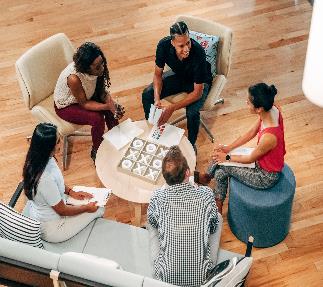 Like any successful management strategy CSR needs buy in at all levels of the company. The CSR leadership team should include representatives from top management, leaders, employees, front line staff and others who are affected or involved in CSR issues. As mentioned HR are important as are those involved in environmental services, health and safety, community relations, legal affairs, finance, marketing and communications.
How? Explicit culture plans—If everyone is responsible, no one is responsible. Formally invite and encourage all employees at all levels to contribute their time, energy and ideas and join the CSR Leadership Team. Clarify that it will be part of their working day and benefits will be applied (e.g., CSR Manager, experience in stakeholder engagement). Depending on the pool try to select a member from each area (e.g., one from health and safety and one from finance). They must be trained and supported in CSR and guided by senior management (including HRM) so that the team is integrated into the company’s central strategy, values and activities. The involvement and support of the CEO are vital.
Effective top teams need to first understand CSR change management and work together so they can guide, implement and manage the companies vision and CSR values. This requires regularly revisiting the vision, mission/purpose, and CSR values to deepen and update understanding of and commitment to a CSR culture. They need to know what drives each employee, what is standing in their way, what support they need to fully embrace CSR.
2
Review all Existing Internal and External Documents, Processes and Activities to See Where You Are At!
How? Get the team to look at existing documents, processes, and activities so they can determine and modify potential CSR implementation. 
Check customer complaints for customer satisfaction patterns, measure environmental impact reports, and check operating and KPI reports and procedures for review and modification. 

Work with social, community, health and safety or environmental teams to determine what can be done to support CSR implementation e.g.,  training, resources and the implementation procedures required. 
Look at what similar companies are already doing and if there are any opportunities. All activities should have the guidance of leadership and access to a CSR expert and relevant supportive documents such as employment legislation.
Like any successful management strategy CSR needs buy in at all levels of the company. The CSR leadership team should include representatives from top management, leaders, employees, front line staff and others who are affected or involved in CSR issues. As mentioned HR are important as are those involved in environmental services, health and safety, community relations, legal affairs, finance, marketing and communications.
Effective top teams need to first understand CSR change management and work together so they can guide, implement and manage the companies vision and CSR values. This requires regularly revisiting the vision, mission/purpose, and CSR values to deepen and update understanding of and commitment to a CSR culture. They need to know what drives each employee, what is standing in their way, what support they need to fully embrace CSR.
Effective top teams need to first understand CSR change management and work together so they can guide, implement and manage the companies vision and CSR values. This requires regularly revisiting the vision, mission/purpose, and CSR values to deepen and update understanding of and commitment to a CSR culture. They need to know what drives each employee, what is standing in their way, what support they need to fully embrace CSR.
3
The Next Step is to Assess Existing CSR Values and Activities, by Conducting a Due Diligence to Assess Values. Then Put the Results in Action Orientated Documentation and Procedures.
Like any successful management strategy CSR needs buy in at all levels of the company. The CSR leadership team should include representatives from top management, leaders, employees, front line staff and others who are affected or involved in CSR issues. As mentioned HR are important as are those involved in environmental services, health and safety, community relations, legal affairs, finance, marketing and communications.
How? Get the CSR Leadership Team to identify key CSR values across the main CSR pillars environment, workplace, community and marketplace. Create a CSR checklist and from this prioritise and develop an Action Plan. Start internally on CSR values that will motivate the company. Get them to determine and prioritise if there are any concerns and risks by looking at the supply chain, and the needs of each stakeholder (i.e., customers, shareholders, suppliers, government, employees etc.). How can they create value and contribute to the well-being of employees (e.g., diversity and inclusion programs), the local community and society (e.g., create an internship or support a local charity)? What business practices could be easily made more ethical and environmentally friendly with little cost and resources?
Effective top teams need to first understand CSR change management and work together so they can guide, implement and manage the companies vision and CSR values. This requires regularly revisiting the vision, mission/purpose, and CSR values to deepen and update understanding of and commitment to a CSR culture. They need to know what drives each employee, what is standing in their way, what support they need to fully embrace CSR.
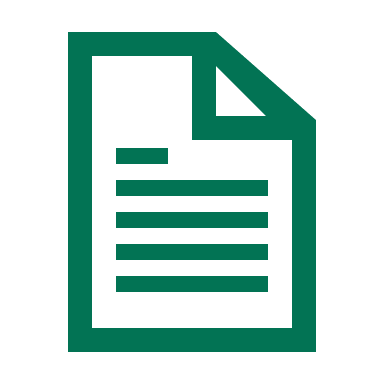 Read Corporate Sustainability Due Diligence for More Ideas
Step 4

Develop & Support a CSR Cultural Change Strategy Prioritising Actions
Develop & Support with a
CSR Cultural Change Strategy Quick Checklist
1
Finalise top 3-5 CSR Priorities, develop your CSR Vision and develop a CSR Action Plan and formal CSR Strategy to underpin the CSR cultural transformation.
2
Employee Engagement using a collaborative employee intelligence approach. Engage with employees how CSR will be implemented into operations and activities.
3
CSR Support Structures for feedback, ideas, issues etc support CSR communication and visualisation mechanisms (e.g., newsletters, awards, posters etc) .
4
HR CSR Suite of supports including policies and procedures to formally support the CSR cultural transformation.
Dedicated CSR Learning and Development program, CSR expert advice and guidance
5
6
Monitor, Measure & Review (e.g., surveys, focus groups, exit surveys, feedback, behavioural observation, goals reached, third party feedback)
Report & Update quarterly and feedback to management. Update CSR Action Plan, HR CSR Strategy and Business CSR Strategy etc accordingly
7
Building a CSR Cultural Management Strategy
Build your Strategy in a way that it solves problems for everyone!

Seek a diversity of opinions and ideas among teammates by building your strategy as a tool that solves problems and has an important purpose. Employees will feel trusted, important and are more likely to continue to engage and take ownership of CSR in their work, ethic and communications. It is worth noting that a collaborative model succeeds because it is by definition inclusive and counts on a diversity of perspectives to create the best solutions.
 
Everything matters and everyone matters!

Gallup noted that “organizations have more success with engagement and improve business performance when they treat employees as stakeholders of their own future and the company’s future.” 

Who wouldn’t benefit from that?
Implement & Engage
CSR Cultural Change

Engage with employees how CSR will be implemented into operations and activities
Execute continual and consistent communication and visualisation 
Deliver a dedicated ongoing CSR L&D program, with expert advice and guidance
Roll out CSR support structures for feedback, ideas, issues etc support with suite of CSR HR policies and procedures
Monitor, Measure & Review (e.g., surveys, focus groups, exit surveys, feedback, behavioural observation, goals reached, third party feedback)
Report quarterly and feedback to management. Update CSR Action Plan, HR CSR Strategy and Business CSR Strategy etc
Develop & Support with a
CSR Cultural Change Strategy
Finalise top 3-5 CSR Priorities, develop your CSR Vision and develop a CSR Action Plan
Set up employee engagement using a collaborative employee intelligence approach
Set up and develop CSR communication and visualisation mechanisms (e.g., newsletters, awards, posters etc) 
Develop the HR supports, policies and procedures in place to formally support the CSR cultural transformation 
Develop a dedicated CSR Learning and Development program, CSR expert advice and guidance
Develop the support structures for feedback, ideas, challenges
Assess & Review
Current CSR Activities
CSR starts with Top Level and HR commitment and motivation
Set up CSR Leadership Team (make sure they receive CSR training, support systems and objectives from HR and top management, expert guidance etc) 
CSR LT should first conduct a discovery, review and investigation into existing CSR activities, documents etc
CSR LT distributes a companywide CSR Survey Assessment with employees, managers etc. They also hold interviews, focus groups with all levels of internal stakeholder to identify all potential priorities, gaps and opportunities relative to the 4 CSR Pillars.
From the Assessment and discovery CSR LT reports and discusses with top management existing activities and the proposed top 5 priorities
Why your Company Needs a Cultural Management Strategy
Implementing a Cultural Management Strategy is important so that your employees and internal stakeholders are informed, empowered and aligned with a shared CSR purpose. 

Because CSR cultural implementation calls on every level and every member of a company to participate fully, it doesn’t just bring cultural change—it also drives a CSR cultural transformation. So if your teams aren’t currently enabled and empowered to contribute to your CSR business improvement strategies, then yes: behaviours, roles, and relationships will not bring cultural change.

Cultural transformation needs a roadmap because it takes time. It’s a journey. Make it a living system that just doesn’t get talked about for a week and is then forgotten about. Measure, plan, execute, collect feedback, and repeat. Remember it takes involvement from top to bottom. Declaring values and posting them on your website alone won’t shift your culture. Make your plan achievable, with quick wins and celebrate achieved goals—thereby embracing the tactical and the strategic. Be sincere. Listen. Create your CSR legacy.
Why your Company Needs a Cultural Management Strategy
It is a reference point for implementation. You may find that developing a CSR strategy helps to guide you and provide a point of reference for creating and implementing CSR policies and procedures. 

Doesn’t need to be detailed. A strategy does not need to be detailed, it just needs to be a guide so you can set objectives or parameters for your CSR work. To develop a strategy consider the following: 

Understand your business and what it is you deliver if you want to set CSR goals or targets use your existing policies to achieve this and build on them.
Your strategy should frame what pillars you want to align your business with. 
Ensure the priority actions from these pillars are within your scope and applicable to your industry. 
Also build your strategy around your core competencies, KPIs, skills and business objectives.
Align with what your business already does well in order to ensure your strategy is effective.
How to Assess, Develop and Decide on Different CSR Priorities to Drive the Long-Term Strategy
Section 3
Human Rights, Health & Safety
Workplace Employment Standards
Community Involvement
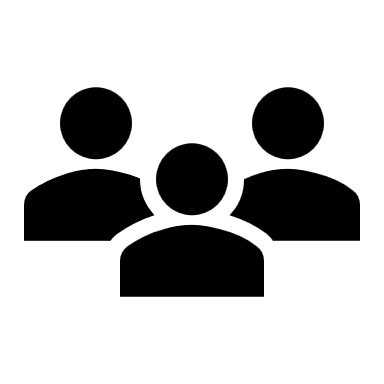 CSR Leadership Team 
Focus Areas for Priorities
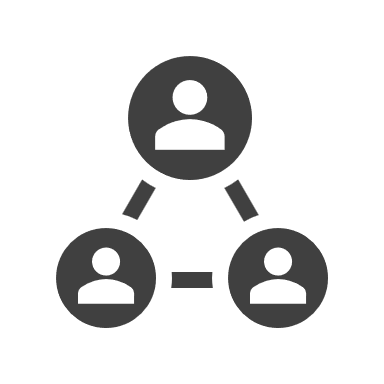 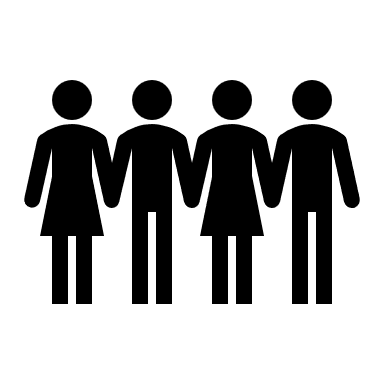 CSR
Environment
Marketing & Consumer Relations
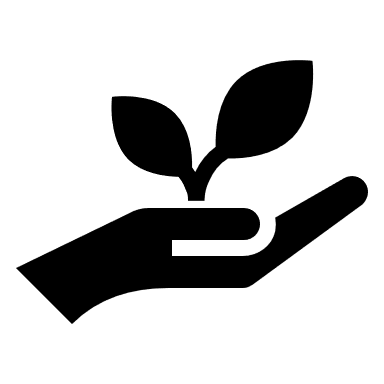 Fair Operating (Ethical Sourcing & Procurement)
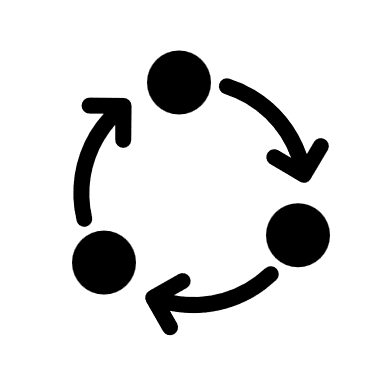 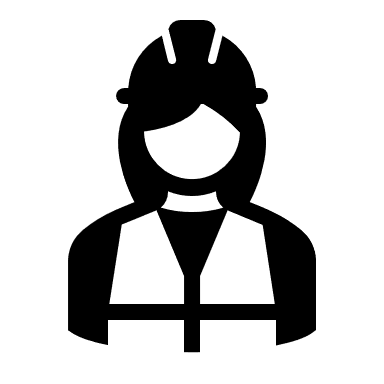 Finalise Your List of CSR Priorities
Provide a safer working environment and educational assistance to employees?
Improve contractual relations with employees? 
Enhance gender equality in the workplace?
Use more energy-efficient appliances (e.g., light bulbs) or vehicles? 
Source more from local suppliers? 
Improve customer service standards?
Support more local community projects? 
Purchase fair trade products that support workers in developing countries? 
Recycle more waste? 
Ensure a better work/life balance for employees? and 
Be more accessible to customers of various abilities
To make a list and finalise your CSR priorities start as a team by asking these questions on how the company already delivers CSR activities. If you need help consult operational or department teams or managers directly so you can understand better. 
Do we already…?
Sample CSR Environmental Priorities





Priority 1
Establish an environmental management system with objectives and procedures for evaluating progress, minimizing negative impacts and transferring good practices
Reduce consumption of energy, water and emissions of hazardous substances
Use or produce recycled and recyclable materials, and minimize packaging through effective design (“reduce, reuse and recycle”)
Train and encourage staff to look for additional ways to reduce the environmental footprint
Use “green” (i.e., renewable energy) power electricity suppliers and energy-efficient lighting
Join or start a local “green business” club to help local businesses access conservation grants and expertise for reducing waste and energy
Consider using video-conferencing to meet rather than always physically travelling to meetings
CSR Pillar 1 Environment
Improve & Protect the Environment
Sample CSR Priorities for Human Wellbeing






Priority 2
Encourage a healthy and safe workplace (e.g. implement a smoking ban or drug and alcohol abuse support program)
Establish policies to ensure the health and safety of all employees. Make the policies known to all
Involve employees in business decisions that affect them and improve the work environment
Consult employees on how to handle a downturn (e.g., offer the option of all staff taking pay cuts or reduced hours instead of layoffs)
When layoffs are unavoidable, offer outplacement, retraining or severance benefits
Provide training opportunities and mentoring to maximize promotion from within 
Extend training to life management, retirement planning and care of dependents
Be open to job splitting, flex-time and other work-life balance policies
Provide exercise facilities or offer subsidized membership at a local gym.
CSR Pillar 2 Workplace
Improve Human Resources and Employee Wellbeing
Sample CSR Priorities for Diversity and Inclusion
 








Priority 3
Make sure that all staff know that there are explicit policies against discrimination in hiring, salary, promotion, training or termination of any employee on the basis of gender, race, age, ethnicity, disability, sexual orientation or religion
Do not tolerate jokes or behaviour in the workplace that insult employees on the basis of gender, race, age, ethnicity, disability, sexual orientation or religion
For hiring, think creatively about where to advertise the job and whether there are any local employability schemes (e.g., run by a local council or employer) to help find work for people who are homeless or disabled
Pay comparable wages for comparable work
Support organizations and suppliers that promote fair trade and human rights compliance
Check where products are manufactured and look into any associated environmental concerns
CSR Pillar 2 Workplace
Promote Diversity, Inclusion and Equality
Sample CSR Priorities for Marketplace








Priority 4
Figuring out marketplace priorities that increase sales and customer loyalty, operational cost savings, better financial performance, and greater ability to attract talent and retain staff.
Support vulnerable customers by providing your services at a discount or donating products 
Actively manage and innovate your supply chains so that they are environmentally and socially friendly (e.g., reduce/reuse/recycle resources, use suppliers who engage in Fair Trade, and support local businesses…)
Engage in suppliers who are socially and environmentally responsible 
Produce products that are environmentally friendly reducing carbon footprint (e.g., use eco-friendly packaging, incorporate circular economy approaches)
Distribute a percentage of sales to a charity or local community group
Engage in community volunteering or set up an internship
CSR Pillar 3 Marketplace
Responsible commercial decisions dealing with suppliers and customers
Sample CSR Initiatives for Community










Priority 5
CSR builds a crucial ethical stand, in which SMEs are accountable for fulfilling their public duty. Actions must benefit the whole of society. This creates the right balance between economic growth and the well-being of society and the environment.
Encourage employee volunteering in the community and help fundraise 
Use the business’s experience to help a local school, charity or community group become more efficient and entrepreneurial
Make some business products or services available free or at a low cost to charities and community groups
Look for opportunities to make surplus products and redundant equipment available to local schools, charities and community groups
Offer quality work experience for students (job shadowing)
Use some of the marketing budgets to associate the business or brand with a social cause
CSR Pillar 4 Community
Help the Community and the Vulnerable
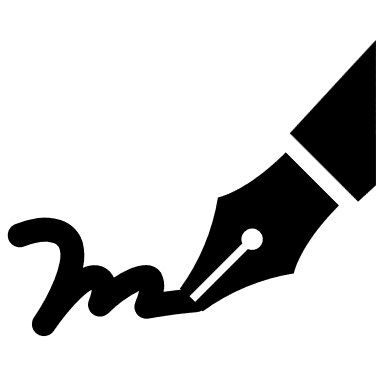 Exercise Begin by Choosing 3-5 CSR Priorities
2 - 3 External Priorities
2 - 3 Internal Priorities
Instructions From the previous section fill in 2 - 3 External Priorities from the External Pillars - Marketplace and Community
Instructions From the previous section fill in 2 - 3 Internal Priorities from the Internal Pillars – Environment and Workplace
CSR Innovation and Sustainability
Examples of Internal Priorities
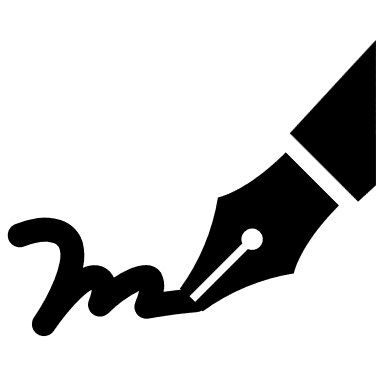 Examples of External Priorities
Support employee wellbeing and diversity by integrating it into your HR practices and policies
Provide employee travel care and assistance
Ethically source local products, resources, food and services that are environmentally and socially friendly e.g., organic local food produce with recyclable packaging
Implement green marketing activities (e.g., minimum printing, environmentally friendly reduce/reuse/recycle practices) and communicate with a dedicated green marketing strategy
Deliver only green meetings, conferences and events e.g., digital materials, car pooling, ticketless events, select venues close to public transport
Join or support local charities or dedicate company fundraisers for direct local impact
Actively manage and innovate your supply chains so that they are environmentally and socially friendly 
Engage in suppliers who are socially and environmentally responsible 
Produce products that are environmentally friendly reducing carbon footprint 
Volunteer your training, staff assistance and consultancy services
CSR Innovation and Sustainability
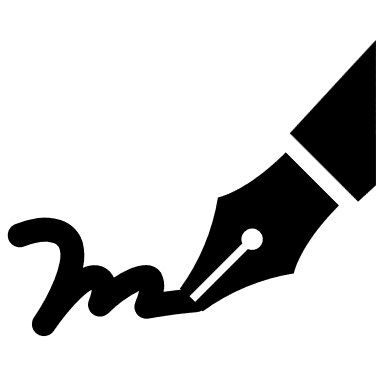 Sample CSR Action Plan
Your CSR Action Plan is a detailed active plan outlining actions needed to reach one or more of your CSR priorities. It is a communication mechanism and active document that shows a sequence of steps that must be taken in a certain order by a certain time, date and person to achieve the goal. It can include notes, supporting links or resources that are required to achieve each gaol.
How to Write an Action Plan
4 Actions for Mastering the Connection Between Strategy and Culture Change Management
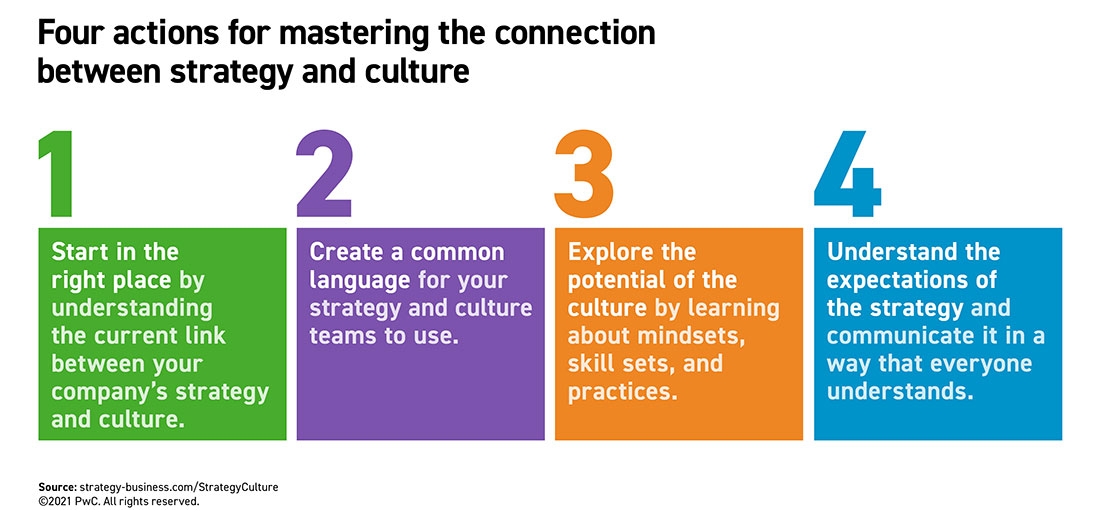 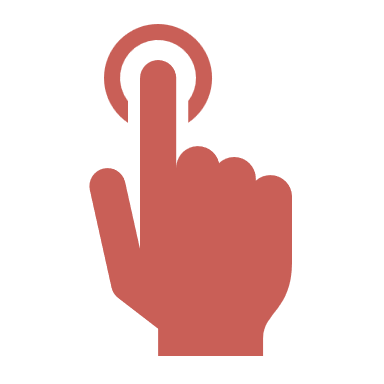 Develop Your CSR Vision and Engage Your Workforce
Section 4
Step 5

Develop Your CSR Vision to Underpin the Cultural Transformation Strategy
Come Up with your CSR Vision
Cultural CSR Transformation needs a CSR Vision. Cultural CSR change goes beyond changing obvious forms (structure, process, etc.) to values and deeper changed mindsets. CSR cultural transformation is holistic and dynamic, and encapsulates the whole company its systems, beliefs, values, and the minds of its employees. Cultural change requires a revised forma CSR vision and business model that directs the company towards improved impact on the economy, environment and society. A CSR Cultural Change Vision answers questions like 
Why are we in business? What is our CSR promise/ purpose/contribution e.g., how we minimise environmental impact?  Who do we want to serve better responsibly i.e. in the workplace and community? What do we want our future to look like? What does CSR mean for us? 

These are big questions, and there are no easy answers or incremental efforts to make these possible. However without the consistent direction of a CSR Vision the company can’t even begin to understand or articulate its new CSR culture an strategy. See two different CSR Visions in the next slides.
Sample CSR Vision
TEG, Mullingar, Ireland
As a responsible business, TEG supports its employees and groups within its community while all the time aiming to consider and enhance the environment. TEG strives to have a positive social and environmental outcome, as well as financial success. 

We invest in our employees with ongoing training both on and off site, we connect with our local communities in various ways through sponsorship and, where possible, making them our preferred suppliers. We keep fully up to date with our suppliers to ensure we offer the highest standard of product to our customers. 

We continuously strive to retain and increase our customer base year-on-year to develop new business, while increasing our turnover and generating further employment. Our priority for now and in the future is to continue to support our local community and our employees with training and continued investment in TEG for our growth and sustainability. See TEG’s Full CSR Vision and Report
Sample CSR Vision
Tico Mail Works, Dublin, Ireland
Tico Mail Works has been in the bulk mail production business since 1985, and in that time we have gained an excellent reputation for quality, security and professionalism. Our company strives to act in a socially and environmentally responsible manner at all times by following our principles, which, since September 2015, are the United Nations’ 17 Sustainable Development Goals (SDGs). 

These Goals include two on which we place specific emphasis: 
SDG 5 – gender equality 
SDG 10 – equality for all

Our company strives to reach the highest standards and be a world leader in our industry. To that end we have been certified for: 
ISO 9001 – Quality Management 
ISO 27001 – Information Security 
ISO 14001 - Environmental Management
See Ticos Full Corporate Sustainability Report
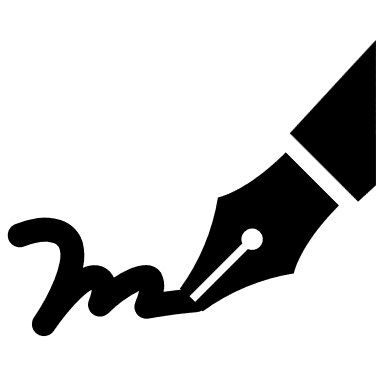 Come Up with Your CSR Vision
Come up with your Company’s CSR Vision by answering the following questions….

Why are we in business? 
What is our CSR promise/ purpose/contribution e.g., how do we minimise environmental impact?  
Whom do we want to serve better responsibly i.e. in the workplace and community? 
What do we want our future to look like? 
What does CSR mean for us? 
How are we going to measure our CSR? 
How will we be held responsible or accountable e.g., under what formal guidance measures?
Step 6 

Employee Engagement for Effective CSR Cultural Implementation
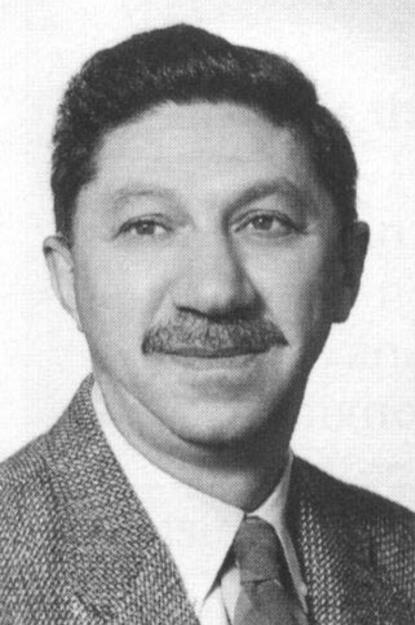 Understanding Employees Needs and Self Actualisation

Twentieth-century psychologist Abraham Maslow believed that humans have a hierarchy of needs: we need to care for our physical and safety needs, then our sense of belonging and our self-esteem (also known as our ego self) before we can move into a deeper place of living our purpose, which he called self-actualization.
Source
Evaluating The Cultural SME Health Model
Richard Barrett Model
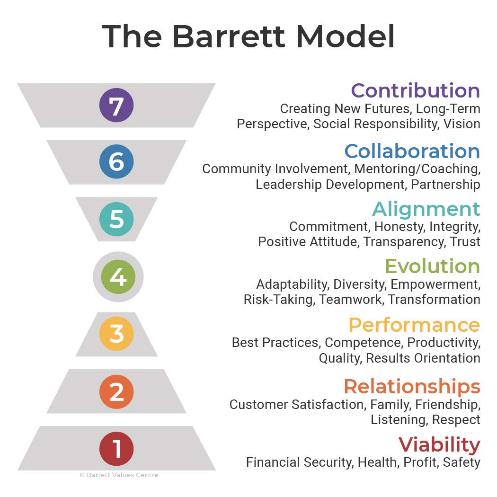 Richard Barrett created a model and survey based on Maslow’s hierarchy for evaluating the cultural health of a company. He realized that developmental levels worked not only at the individual level, but also represented the developmental stages of teams and companies - essentially any systems run by humans. Makes sense, doesn’t it? 

Self-Determination Framework (SDI) for understanding human motivation, fulfilment and wellbeing. 

Psychological Well-being (PWB) by working with others and creating positive relations. 

Human Flourishing constitutes the most vital, fullest expression of human nature and a life well-lived.
https://www.valuescentre.com/resource-library/theoretical-support-barrett-model/
Knowing how your employees feel about coming to work each day is the most basic and yet the most profound level of information about your culture. The Barrett Cultural Values Assessment evaluates employees’ perception of alignment between their needs and the current culture. It provides a view into the hearts and minds of your employees as it helps identify common ground, alignment gaps, and drivers of performance and/or dysfunction. Transformation begins and depends on the hearts and minds of your teams, and knowing what needs to happen to align and engage your employees is fundamental to a successful journey. 
(Source Barret Values Centre)
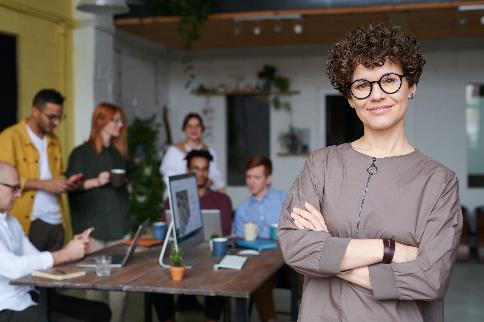 1
Everyone is Needed Especially Employees
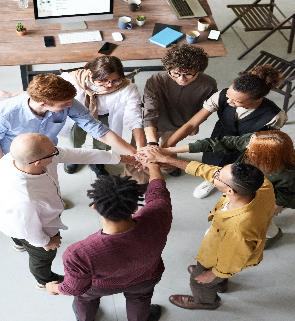 Like any successful management strategy CSR needs buy in at all levels of the company. The CSR leadership team should include representatives from top management, leaders, employees, front line staff and others who are affected or involved in CSR issues. As mentioned HR are important as are those involved in environmental services, health and safety, community relations, legal affairs, finance, marketing and communications.
How? Formally invite and encourage all employees at all levels to contribute their time, energy and ideas and join the CSR Leadership Team. Clarify that it will be part of their working day and benefits will be applied (e.g., CSR Manager, experience in stakeholder engagement). Depending on the pool try to select a member from each area (e.g., one from health and safety and one from finance). They must be trained and support in CSR and guided by senior management (including HRM) so that the team is integrated into the company’s central strategy, values and activities. Involvement and support of the CEO is vital.
Effective top teams need to first understand CSR change management and work together so they can guide, implement and manage the companies vision and CSR values. This requires regularly revisiting the vision, mission/purpose, and CSR values to deepen and update understanding of and commitment to a CSR culture. They need to know what drives each employee, what is standing in their way, what support they need to fully embrace CSR.
Low Employee Engagement Will Lead to Culture Dysfunction
‘A human being is not a resource but a source. A resource is like a lump of coal; once you use it, it’s gone, depleted and worn out. A source is like the sun—virtually inexhaustible and continually generating energy, light and warmth. There is no more powerful source of creative energy in the world than an empowered human being’
Raj Sisodia, Bentley University Professor
Employee Engagement should be thought of as a primary consideration from the beginning otherwise there will be cultural dysfunction and low employee engagement leading to poor engagement, lack of support and response to CSR initiatives, increased CSR risk, lack of innovation, increased unsustainability and lower revenue growth. Conversely, higher employee engagement leads to the opposite
Running Your SME Like a Machine Doesn’t Work
People Motivated by Money Doesn’t Work 
It has been understood that people are motivated by money, and when we give them money and clear instructions, they will comply. Research shows that when people have jobs involving a cognitive skills, offering bonuses for higher performance can actually lead to poorer performance. Connecting to true inspiration and motivation is what connects to the elusive “employee engagement scores.” These are the drivers that make the difference between an employee who is actively eroding your culture and those who use their discretionary energy to better your company
Historically, companies have been viewed as mechanical systems. The mechanical view says that if we optimize our procedures, track with market needs, eliminate inefficiencies, and give high performers more money, we should succeed. But, organizations are made up of human beings—and humans just don’t fit in neat and tidy boxes.
2
Employee Engagement for CSR Transformation
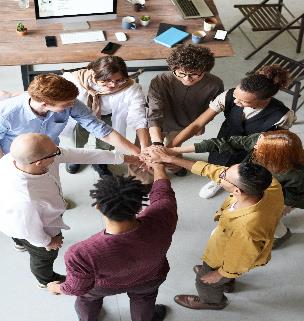 Finding the right approach and the right team to facilitate your transformation is critical. When approaching CSR culture management, you will need to not only expand your team but understand them, invest time, training and resources and get the right CSR players involved. Make sure you have heard everyone, missing this step can create more resistance than positive impact. This section will cover some important methods for successful implementation of your cultural transformation.
How? Transform together. Create a CSR Movement. Ask in your employees in your Cultural Values Assessment what they desire for the future, what they think needs to be a priority to change and propose areas of development and innovation. Be clear you cannot fix everything but you will pick five cultural actions every year and commit to them. As the years unfold, people will understand and commit more, your cultural values assessment will become engrained and participation will grow because employees knew that their voices and input were heard and acted upon.
Effective top teams need to first understand CSR change management and work together so they can guide, implement and manage the companies vision and CSR values. This requires regularly revisiting the vision, mission/purpose, and CSR values to deepen and update understanding of and commitment to a CSR culture. They need to know what drives each employee, what is standing in their way, what support they need to fully embrace CSR.
Albert Einstein says, ‘What does a fish know about the water in which he swims?” It’s just natural that the more were immersed in a culture, the less aware we become of the environment we’ve created. When it comes to clearly seeing your culture, consider bringing in fresh eyes and a neutral party to help you develop a comprehensive view of your SMEs culture’s strengths and challenges.
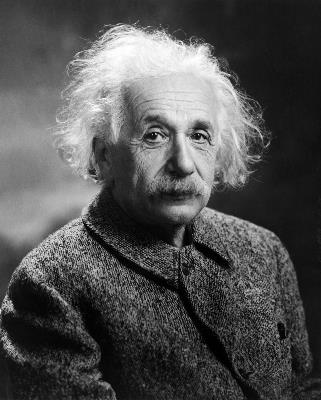 Employee Engagement for CSR Transformation
How? Enjoy the Journey, Nurture the Culture —Find enjoyment in living the desired CSR culture. People will engage in what they believe in. There are so many ways to nurture the culture. If you’re having fun, you will draw people into it. Set up a social CSR network and have an awards night for those who come up with the most innovative CSR solution or activity. Allow feedback so you can monitor and measure as Peter Drucker famously said, “What gets measured gets managed.”

Get feedback—Engagement is not a one-way street. The root of the word “engage” means “to bind.” Binding, bonding, and cohesion form through mutual understanding and commitment. If you want team members to be engaged, get their feedback, make changes based on their feedback, and communicate your wins.
How? Make CSR Visual. Generate Pride and Gratitude Make CSR visual by having posters, artifacts, and other physical representations of beliefs and symbols around the company this will inform and remind people of what’s important to the company. Bring your CSR culture to life through symbols, media, and artwork that engages people’s hearts and minds. Celebrate CSR targets reached and the positive change you are making in the company and in your communities. Demonstrate how grateful you are for the staff contributing to the CSR and a prosocial culture. Our gratitude makes us healthier physically and mentally.
Effective top teams need to first understand CSR change management and work together so they can guide, implement and manage the companies vision and CSR values. This requires regularly revisiting the vision, mission/purpose, and CSR values to deepen and update understanding of and commitment to a CSR culture. They need to know what drives each employee, what is standing in their way, what support they need to fully embrace CSR.
Create a Movement Not a Mandate
One of my favourite concepts in the work of culture is to “create a movement, not a mandate.” Anyone knows that the phrase “because I said so” has motivated no one—ever. The same goes for company and cultural leadership: just telling people that a particular change is good for them is not enough to spark collective inspiration. Cultural transformation is both a science and an art. People motivation lies at the heart of the movement.
SOURCE
3
Empower CSR Collaborative Intelligence & Ownership
Effective top teams need to first understand CSR change management and work together so they can guide, implement and manage the companies vision and CSR values. This requires regularly revisiting the vision, mission/purpose, and CSR values to deepen and update understanding of and commitment to a CSR culture. They need to know what drives each employee, what is standing in their way, what support they need to fully embrace CSR.
Empower collaborative intelligence and ownership across the  company for CSR problem-solving and decision-making. Collaborative intelligence is the new emotional intelligence. Collaborative intelligence involves all employees. It is all about liberating a company’s collective genius. This is more important than ever given the pace of today’s marketplace and environmental challenges so you can grow, innovate and remain sustainable as a company. It requires everyone in the company to have a strategic approach, critical thinking, awareness of self and commitment to CSR. Leaders need to remove any cultural and structural barriers and involve employees so they are their empowered to share ideas and solutions to CSR problems and implementation.
Empower CSR Collaborative Intelligence & Ownership
How? Bring managers, executives, and staff out of their silos to work together in a collaborative CSR workspace to discuss solutions and priorities, share information organically and get everyone to take responsibility for CSR. This new collaborative CSR leadership approach will support every employee in contributing to, increasing, and sustaining CSR engagement. It will also increase the speed, quality, adaptability and ownership of CSR culture management solutions.
Effective top teams need to first understand CSR change management and work together so they can guide, implement and manage the companies vision and CSR values. This requires regularly revisiting the vision, mission/purpose, and CSR values to deepen and update understanding of and commitment to a CSR culture. They need to know what drives each employee, what is standing in their way, what support they need to fully embrace CSR.
How? Get senior leaders to work closer with front level employees so they can receive direct information, unleash creativity and intelligence, rapidly come up with strategic ideas and solutions and make the best possible decisions. Frontline staff will gain the mindset and self awareness to contribute their individual voices and take ownership of creating new CSR ideas new solutions, and new ways of working together.
Effective top teams need to first understand CSR change management and work together so they can guide, implement and manage the companies vision and CSR values. This requires regularly revisiting the vision, mission/purpose, and CSR values to deepen and update understanding of and commitment to a CSR culture. They need to know what drives each employee, what is standing in their way, what support they need to fully embrace CSR.
4
Support Continual CSR Learning and Development
Effective top teams need to first understand CSR change management and work together so they can guide, implement and manage the companies vision and CSR values. This requires regularly revisiting the vision, mission/purpose, and CSR values to deepen and update understanding of and commitment to a CSR culture. They need to know what drives each employee, what is standing in their way, what support they need to fully embrace CSR.
Support Continual CSR Learning and Development to remove any CSR Cultural Change Kinks. CSR cultural change management kinks can be a problem. Collaborative CSR learning and development is a possible solution when dealing with these kinks. CSR L&D shouldn’t be a one off but a consistent strategic measure to build a sustainable culture of collaborative intelligence, develop and update strategic skills. CSR L&D also helps to support and manage increased employee engagement, productivity, innovation, agility, and customer loyalty/satisfaction. Remember leadership L&D is also needed to support the management of cultural change so you can explore CSR leadership issues of power, implementation and control. Leaders will become aware of any CSR ‘kinks’ that are impeding their growth for success and learn how to remove them.
Conclusion
No matter how big your business is, you have the power to be part of a transformative story of good.  
Change Doesn’t Happen Overnight. Transforming an SME culture takes intention, attention, and time.  You need to get absolutely clear on why you want to change, create an Action Plan with supporting resources for change, know your pitfalls, and anticipate when you will need support. 
Companies, teams, and leaders are always on a journey. You never know the events and circumstances that will arise in the future. Recognize that your plans may change, and make sure they are flexible. Get the entire team to focus on CSR success adaptability.
Conduct a regular full-spectrum view of your company and employees’ CSR to keep it continually in mind as things shift or change. Start with a change management plan to achieve balance, and then anticipate shifting and adapting as the future unfolds.
Connect Values to Actions. Refer to the Barrett Values Centre personal values assessment to help map your personal values to each of the levels. Connecting personal values to actions that you apply to professional roles can be a powerful motivator - an eye-opener. 
The ultimate goal is to empower team members to bring their full selves to work and to build CSR team cohesion. Learn more about what drives each person and the organization.
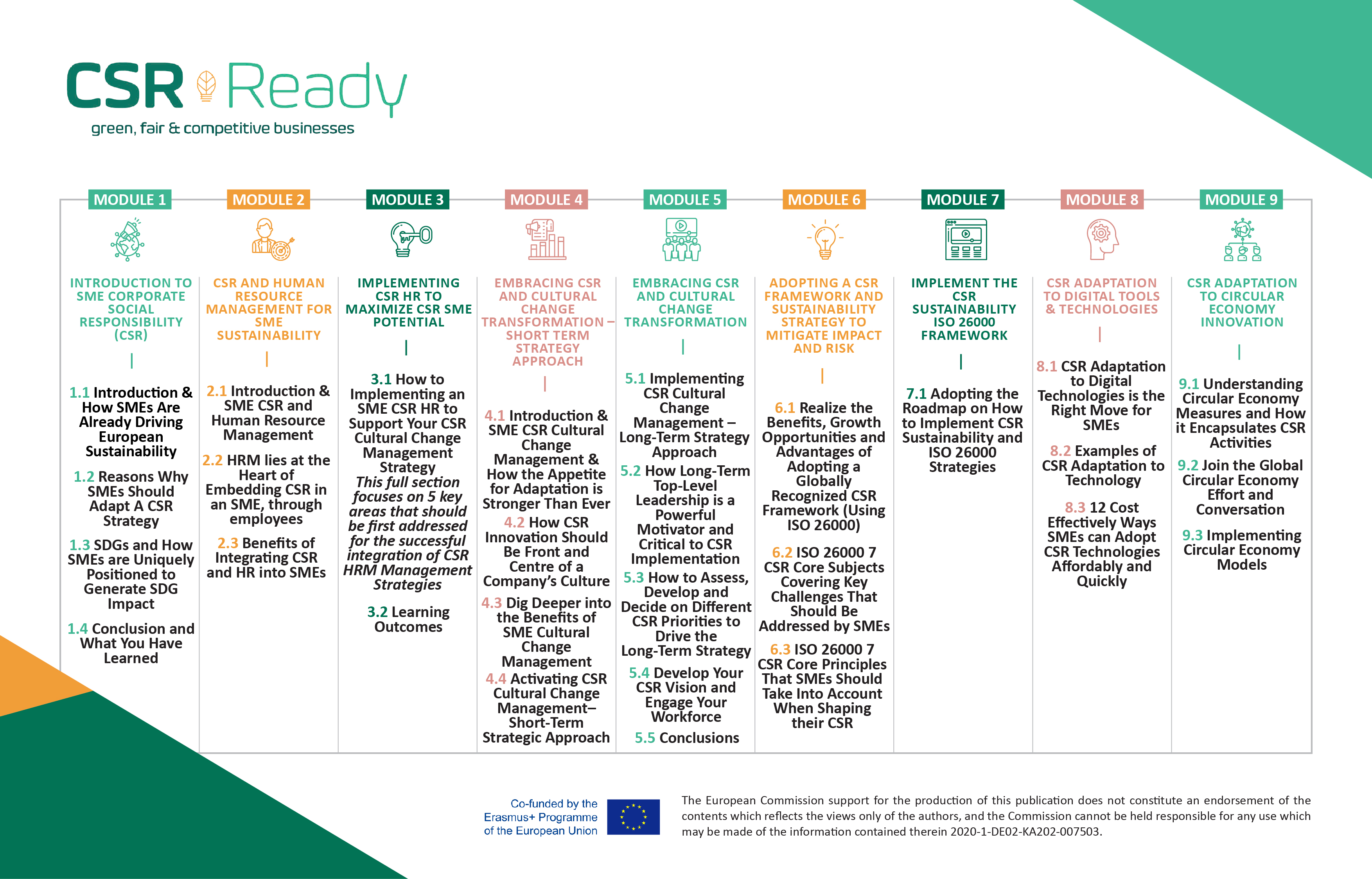 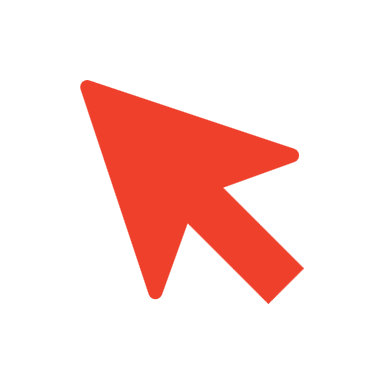 Well Done!
You Have Completed Module 5

Next is Module 6 
Adopting a CSR Framework to Mitigate Risk and Impact
https://www.csrready.eu/
Facebook